M/J Pellet Target
Recent developments
11 December 2012 | Markus Büscher
A.Boukharov, V.Chernetsky, P.Fedorets, A.Gerasimov, A.Dolgolenko,V.Balanutsa, A.Balashov, L.Gusev, S.Podchasky, D.Spölgen, A.Demekhin, I.Tarasenko
Towards smaller pellet diameters
PHL mode from TDR: pellet Ø < 15 µm 
Requires small nozzle Ø & high jet velocity
Problem: too high driving pressure (max. ~1.5 bar)
Ansatz: optimized nozzle geometry (smaller Cd parameter)
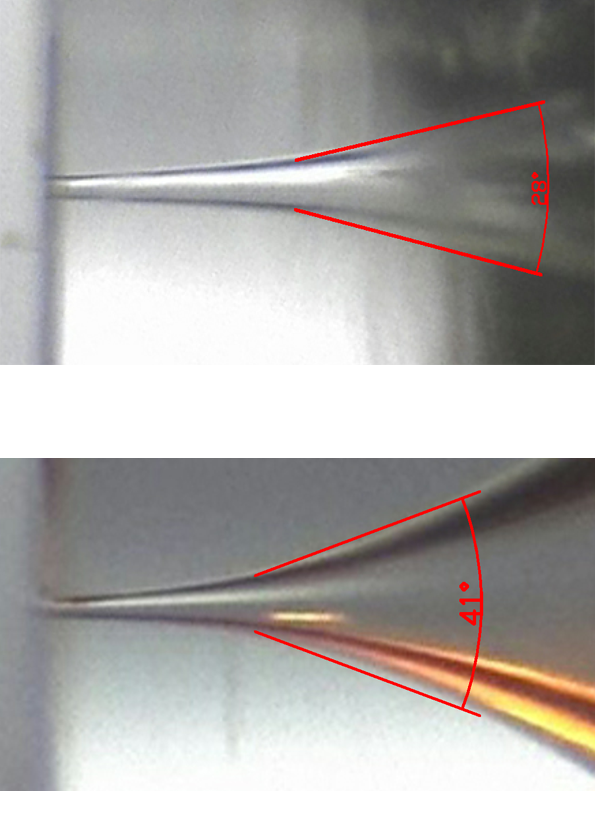 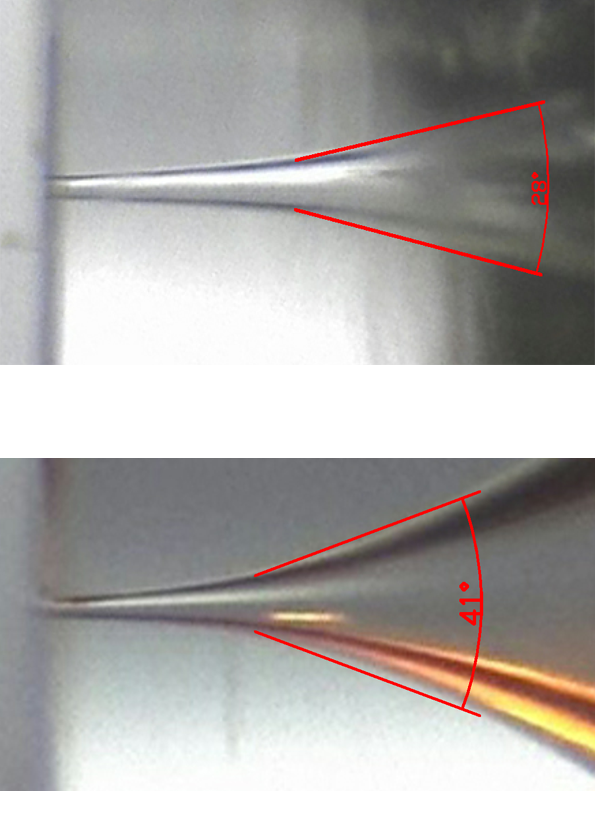 old
new
11 December, 2012
2
Discharge coefficient Cd
→ Measured mass flow rate relative to that of an ideal nozzle
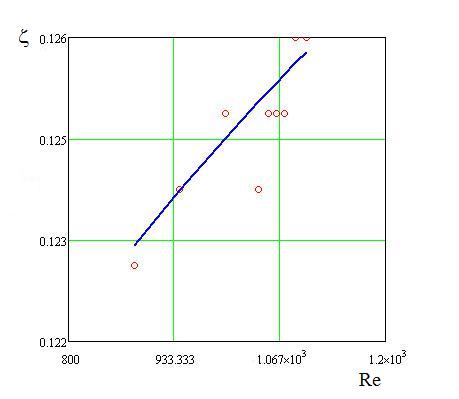 PTR mode from TDR:
‒ Theory for water
○ Our data for H2
7. Dezember 2012
3
[Speaker Notes: Re = rho v d / eta = Verhältnis von Trägheits- zu Zähigkeitskräften]
Towards smaller pellet diameters
PHL mode from TDR: pellet Ø < 15 µm 
Requires small nozzle Ø
Problem: frequent nozzle blocking
Ansatz: reduction of jet Ø by “flow focussing”
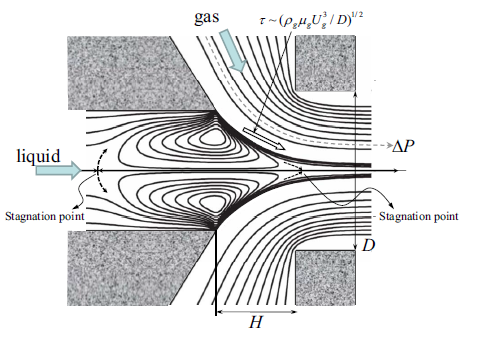 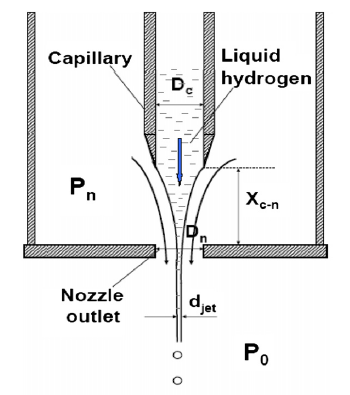 A. M. Gañán-Calvo, PRE 79, 066305 (2009)
V.Varentsov, NIM A 646, 12 (2011)
11 December, 2012
4
Towards smaller pellet diameters
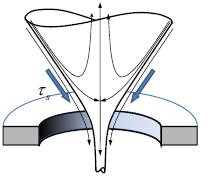 A. M. Gañán-Calvo, PRE 79, 066305 (2009)
Jülich Dec. 2012
11 December, 2012
5
Avoid nozzle blockings
New condensor layout
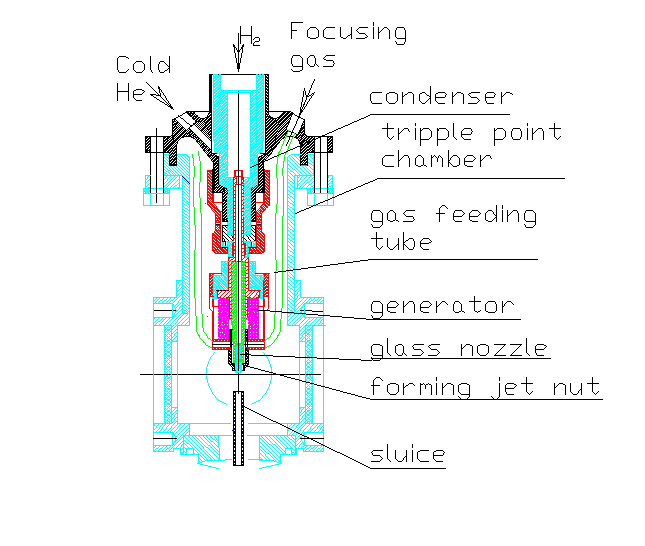 11 December, 2012
6
New experimental hall @ITEP
Large experimental hall from ITEP directorate
Money & manpower for renovation
Equipment ordered, support frame in production
Ready in spring 2013
December 7, 2012
7
7. Dezember 2012
8